主页代码编写汇报
汇报人：NPC团队
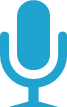 前阶段工作
总结
存在的问题
解决问题的措施
目录
contents
前阶段工作
主页设计图定稿后制作设计文档
1
part
1.1设计文档
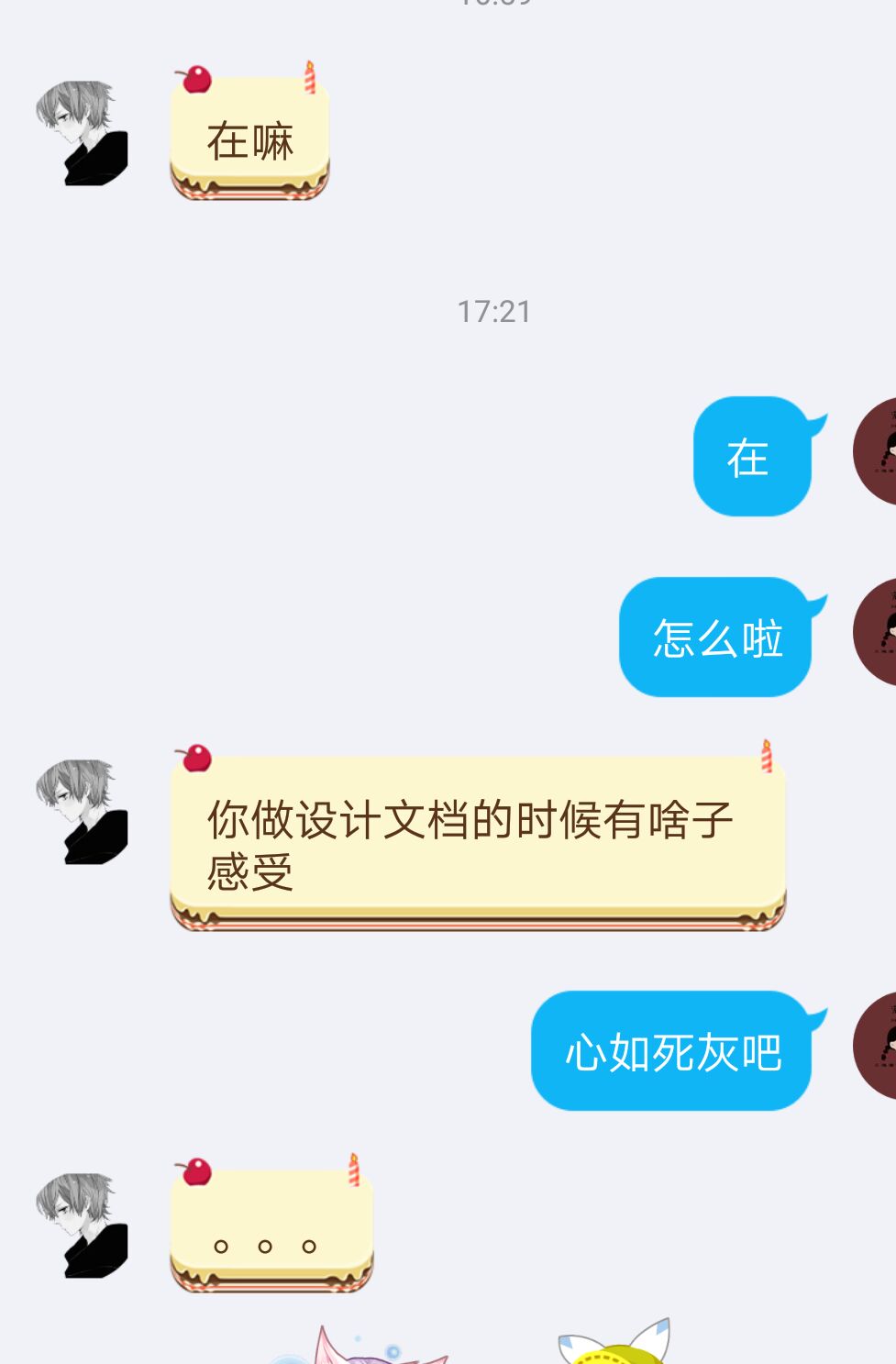 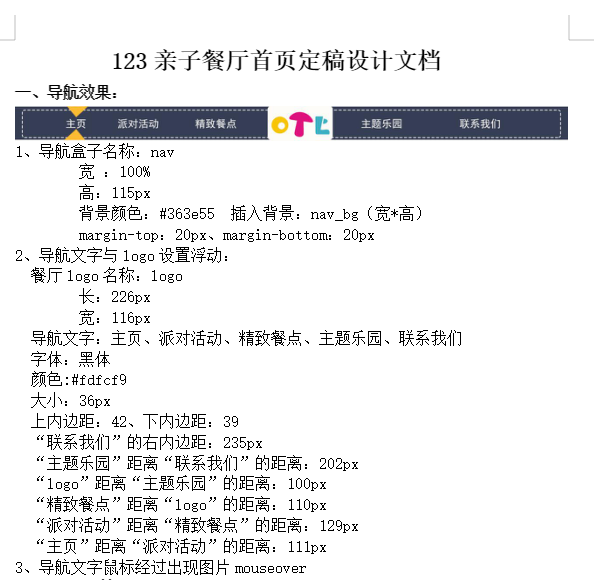 https://pan.wps.cn/l/sal5nid
设计文档真的很难写
存在的问题
敲代码遇到的问题还是挺多的
2
part
2.1遇到的问题
兼容
问题
底部滚动条
间距问题
1. 间距总是调不准
问题
2. 图片很多是png格式，文件过大
3. 以前没做过的效果代码不会，代码不熟练
4. 不同浏览器打开网页效果不一样，兼容做的不好
细节
响应
效果
图片格式
解决问题的措施
问题这么多当然要解决。
3
part
请教老师和同学
设计文档要准确
代码要规范，注意优先级
3.1解决方案
切片时要注意png图片
代码
间距
兼容
图片格式
平时多积累
总结
4
part
4.1总结
有困难一起解决，提升了大家的能力
做好浏览器兼容，代码要规范
巩固了基础知识
设计文档要写的准确，避免布局上的问题
代码制作总结
Thank you！